1A/5. (MÁ 94.) Legalább milyen hosszú ejtőzsinórt kell készítenünk, ha 5 koppanást szeretnénk hallani egyenletes időközönként, és az első golyót a fémlemeztől 7 cm távolságra rögzítettük?


Megoldás
Az összes golyó szabadesést végez adott magasságból, tehát 
zi = z0i – ½gti2 ,   i = 1 … 5.
z0i a kiindulási magasság a fémlemezhez képest, 
vagyis a golyók akkor koppannak, amikor zi = 0, 
tehát a kiindulási magasságok az esés idejével kifejezve:
z0i = ½gti2.

A koppanásoknak egyenletesen kell követniük egymást:
t2 = t1 + t1 = 2 t1,    t3 = t2 + t1 = 3 t1, … , 
általánosan ti = i∙t1 (t1 a legalsó golyó leesésének ideje).

Ebből kifejezhetjük a z0i kiindulási magasságok arányát:
z0i = ½g∙(i∙t1)2 = i2 ∙½gt12 = i2 ∙ z01.
A golyóknak tehát négyzetesen növekvő magasságból kell indulniuk.
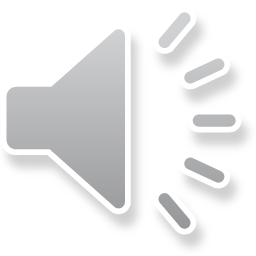 1A/5. (MÁ 94.) Legalább milyen hosszú ejtőzsinórt kell készítenünk, ha 5 koppanást szeretnénk hallani egyenletes időközönként, és az első golyót a fémlemeztől 7 cm távolságra rögzítettük?

z0i = ½g∙(i∙t1)2 = i2 ∙½gt12 = i2 ∙ z01.
A golyóknak tehát négyzetesen növekvő magasságból kell indulniuk.

A legalsó golyó 7 cm magasról indul: z01 = 0,07 m     
a második golyó z02 = 22∙0,07 = 0,28 m magasról, 
a harmadik golyó z03 = 32∙0,07 = 0,63 m magasról, 
a negyedik golyó z04 = 42∙0,07 = 1,12 m magasról, és 
az ötödik golyó z05 = 52∙0,07 = 1,75 m magasról.


Nem kérdés, de kiszámolhatjuk a koppanások között eltelt időt:
z01 = ½gt12 = 0,07 m    t1 = 0,12 s.
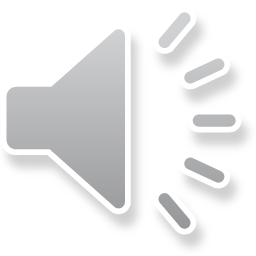 KÍSÉRLET


ejtőzsinór

1.) négyzetesen növekvő

2.) egyenletes 

távolsággal felerősített anyacsavarokkal
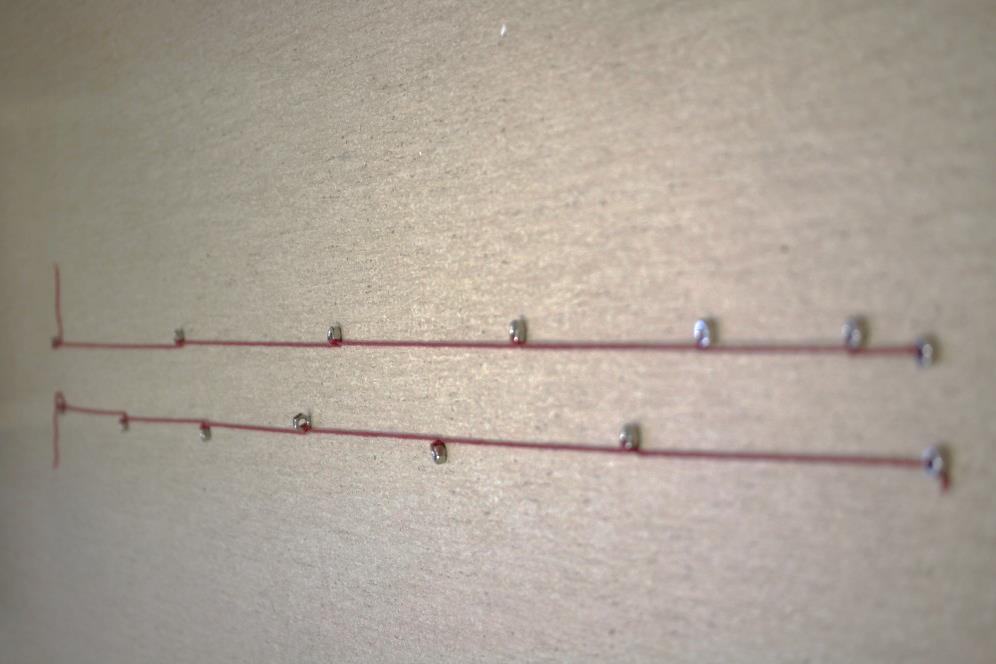 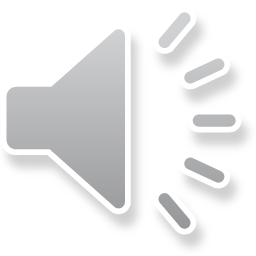